Органический мир Австралии.
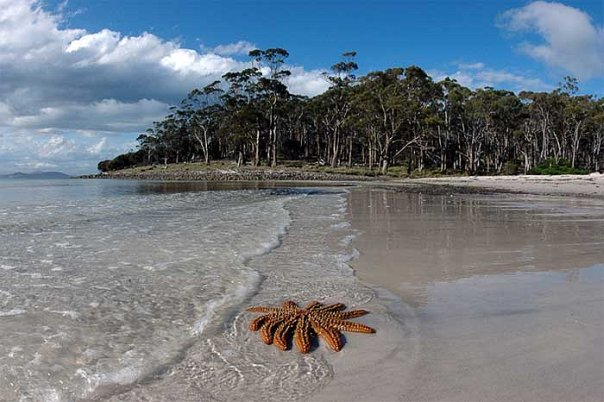 Животные Австралии
Наиболее известными представителями австралийской фауны являются однопроходные животные (утконосы и ехидны), разнообразные сумчатые (коалы, кенгуру, вомбаты), и такие птицы как эму, какаду и кукабарра. В Австралии обитает самое большое количество в мире ядовитых змей. Динго были завезены австронезийцами, которые торговали с австралийскими аборигенами с 3000 года до н. э. Многие растения и животные, включая гигантских сумчатых, вымерли с заселением материка аборигенами; другие (например, тасманский тигр вымерли с появлением европейцев.
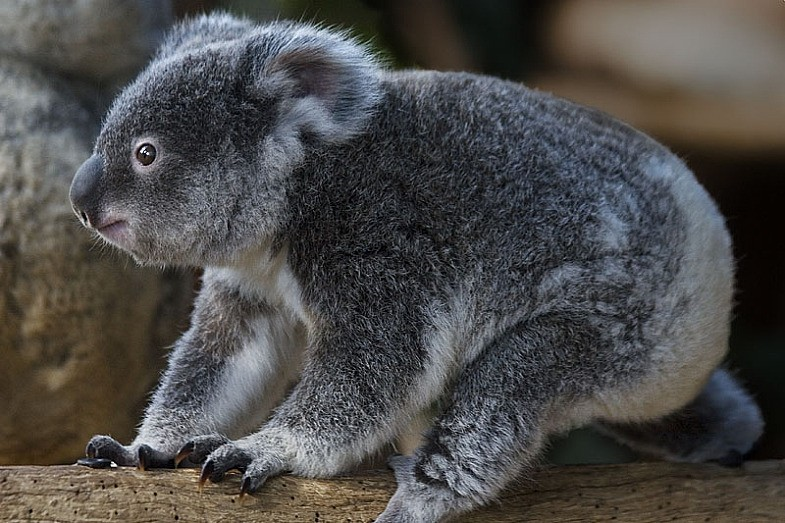 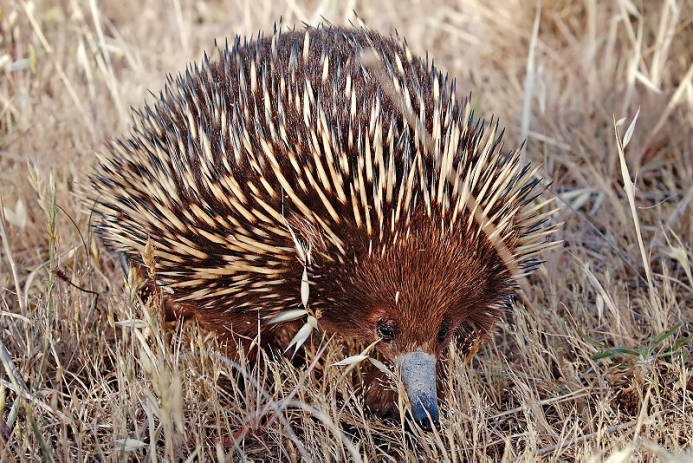 Водный мир Австралии
Богаты омывающие Австралию воды  головоногими моллюсками. Среди особо известных видов — синекольчатые осьминоги, причисляемые к самым ядовитым животным мира, и гигантские австралийские каракатицы.
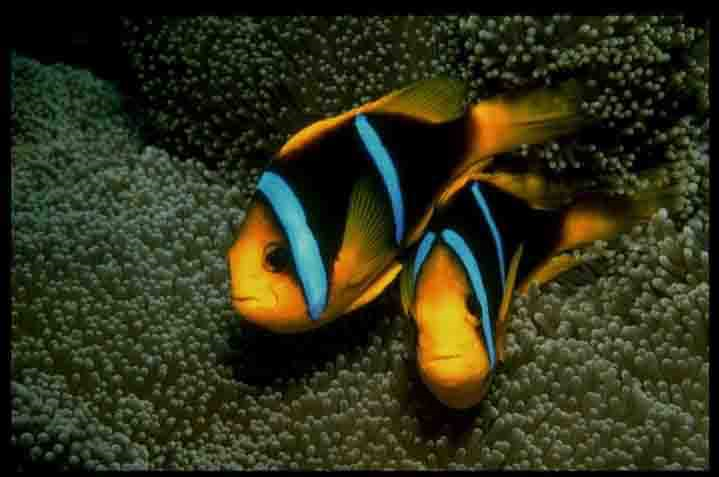 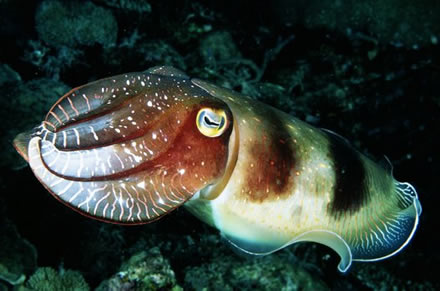 Коала
Коала обитает в прибрежных районах на востоке и юге Австралии, на территории от Аделаиды до южной части полуострова Кейп-Йорк, а также на острове Кенгуру, куда они были завезены в начале XX века.
Коалы населяют эвкалиптовые леса, почти всю жизнь проводя в кронах этих деревьев. Днём коала спит, устроившись на ветке или в развилках ветвей; ночью лазает по деревьям, отыскивая корм. Даже если коала не спит, он обычно часами сидит совершенно неподвижно, обхватив ветку или ствол дерева передними лапами. Коала неподвижен 16-18 часов в сутки. На землю он спускается только для перехода на новое дерево, до которого не может допрыгнуть. Прыгают коалы с дерева на дерево на удивление ловко и уверенно; спасаясь бегством, эти обычно медлительные и флегматичные звери переходят на энергичный галоп и быстро взбираются на ближайшее дерево. Умеют плавать.
Динго
Динго выглядит как хорошо сложенная собака средней величины. Динго — преимущественно ночные животные. Основные места их обитания в Австралии — опушки влажных лесов, сухие эвкалиптовые заросли, засушливые полупустыни в глубине материка. Логова они устраивают в пещерах, пустых норах, среди корней деревьев, обычно неподалёку от водоёмов. Динго отличаются сообразительностью и ловкостью. Характерная их черта — крайняя осторожность, что помогает им с успехом избегать ловушек и отравленных приманок. Считается, что на людей чистокровные динго не нападают.
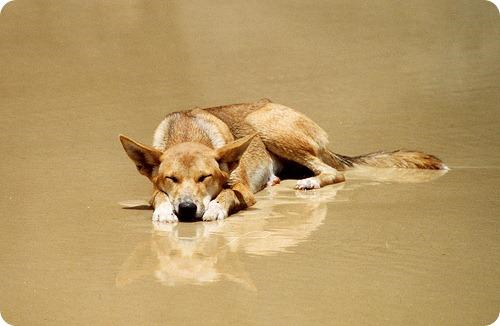 Синекольчатые осьминоги
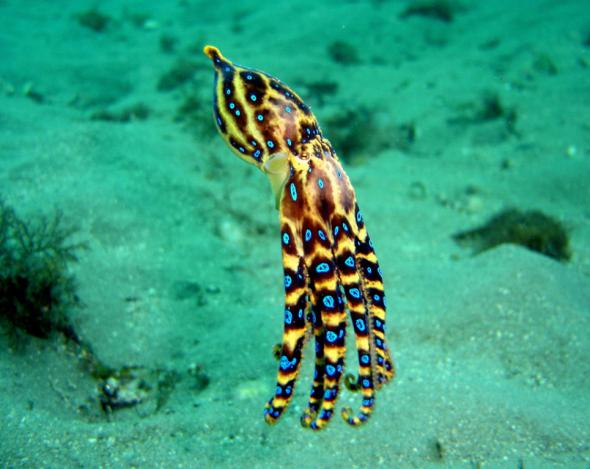 Синекольчатые осьминоги— род осьминогов, включающий в себя три вида, обитающих в прибрежных водах Тихого Океана, от Японии до Австралии. Несмотря на небольшой размер, обладают достаточно агрессивным характером, и признаются одними из самых ядовитых животных в мире. Синекольчатые осьминоги — хищники. В основном, употребляют в пищу небольших крабов и креветок, но так же могут питаться рыбой, в случае, если удается ее поймать. Во многом их механизм питания похож на пауков — напав на жертву они прокусывают клювом панцирь, впрыскивают ядовитую слюну, парализуя свою жертву. Через некоторое время высасывают размягченную плоть, оставляя пустой панцирь.
Растения Австралии
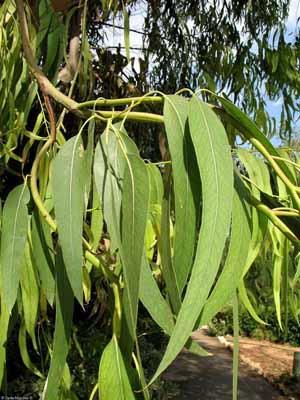 Эвкалипт. Вечнозелёные кустарники или деревья высотой до 100 метров Ствол прямой или искривлённый, часто покрыт выделениями камеди называемой ки́но. Крона разнообразная — широко пирамидальная, яйцевидная, почти шатровидная, плакучая и ряд других форм.
Растения Австралии
Акации - вечнозелёные деревья, высотой до 25 м и диаметром ствола до 1,2 м, или кустарники. С колючками или без них. У молодых растений кора обычно зелёная, гладкая, позже сильно трещиноватая, зелёная, серая или бурая. Корневая система мощная, с основным стержнем и сильно разветвленная горизонтально в верхних слоях почвы. Акации относятся к числу наиболее быстро растущих пород: уже  в первый год жизни достигают высоты 0,75—1,5 м.
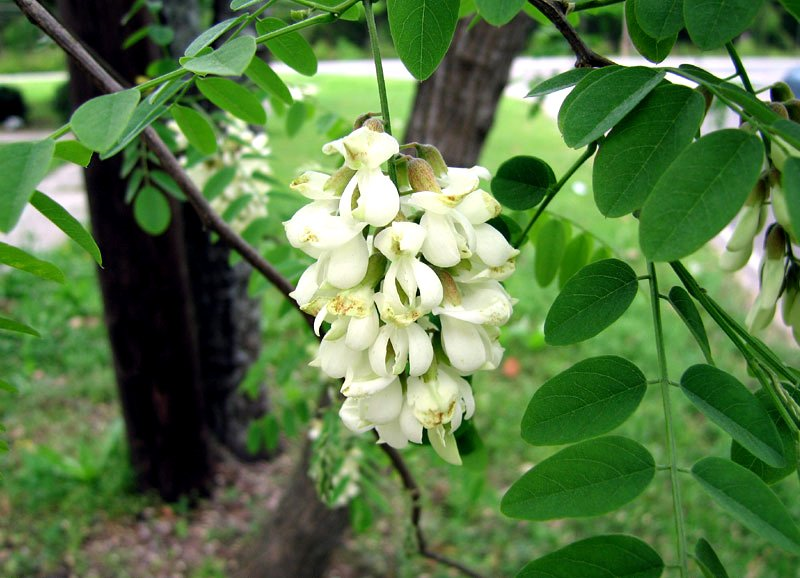